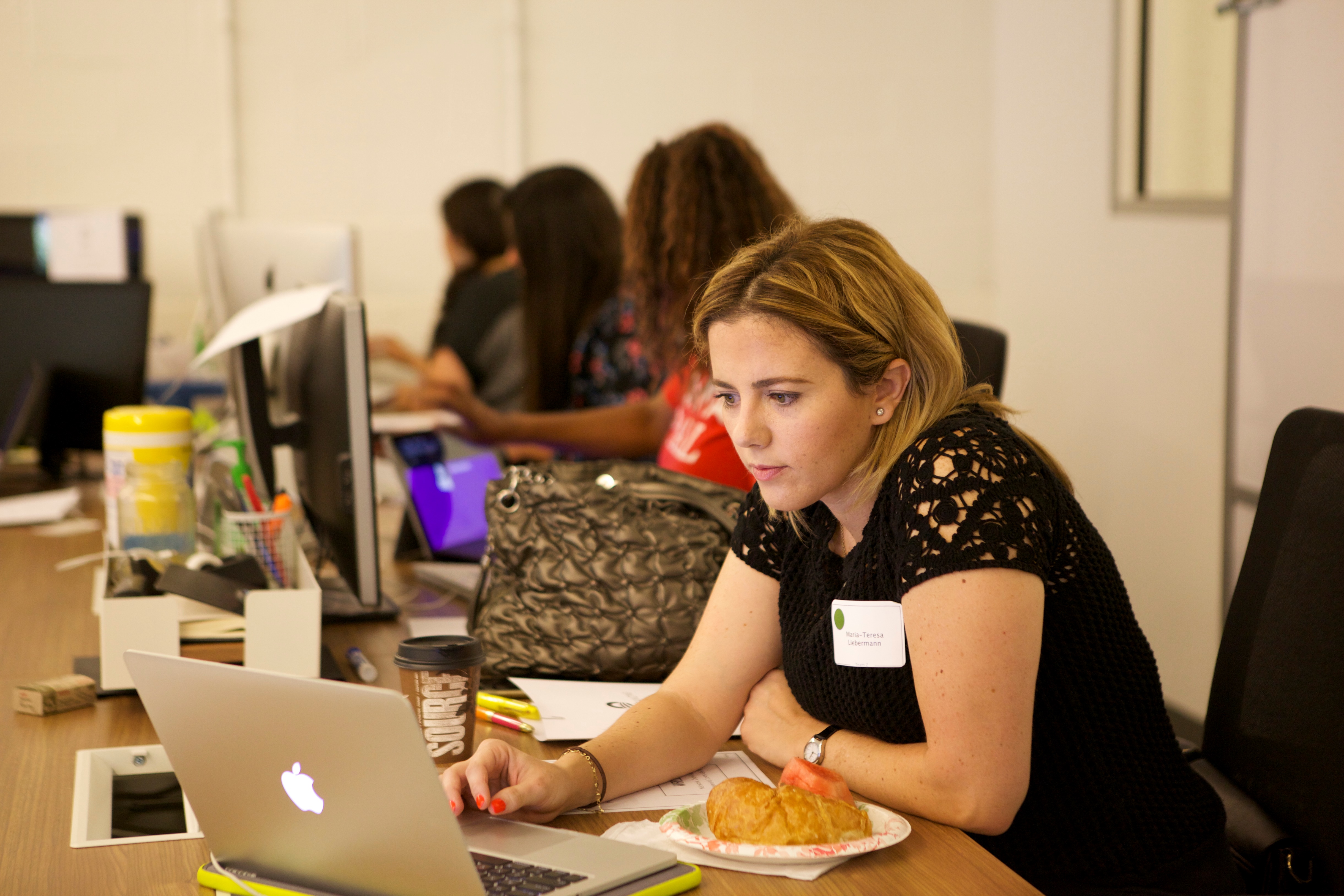 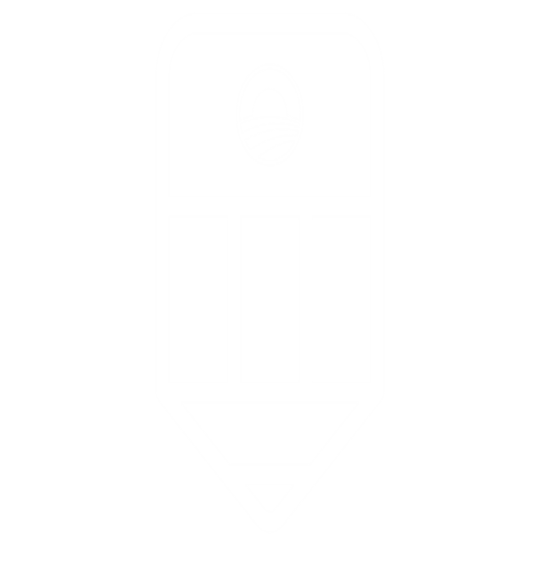 OFA TRAINING
Welcome to today’s webinar. 
We will begin shortly.  

For audio, please make sure to also join the call.
DIAL-IN HERE
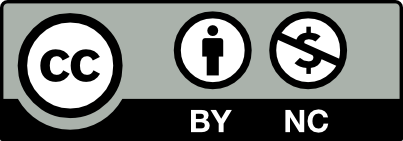 [Speaker Notes: This work is licensed under the Creative Commons Attribution-NonCommercial 4.0 International License. To view a copy of this license, visit http://creativecommons.org/licenses/by-nc/4.0/ or send a letter to Creative Commons, PO Box 1866, Mountain View, CA 94042, USA]
LOGISTICS
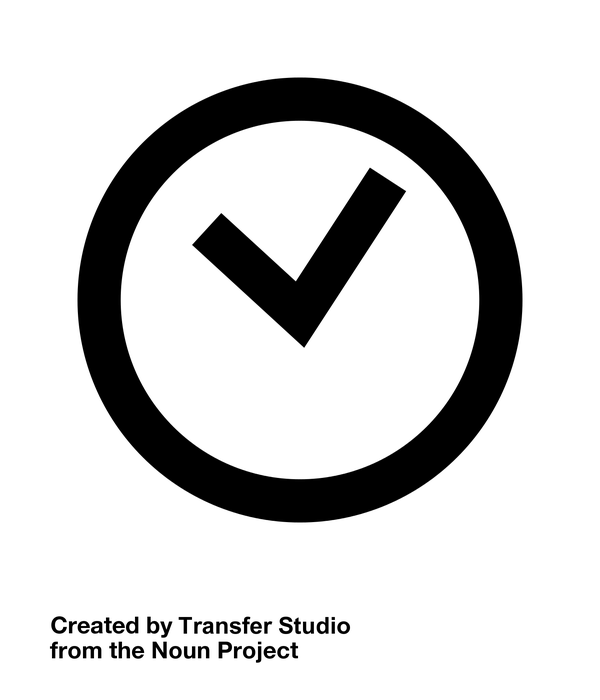 We will meet for 75 minutes
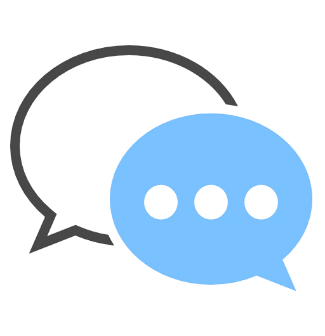 This is an interactive training. You will work in pairs today.
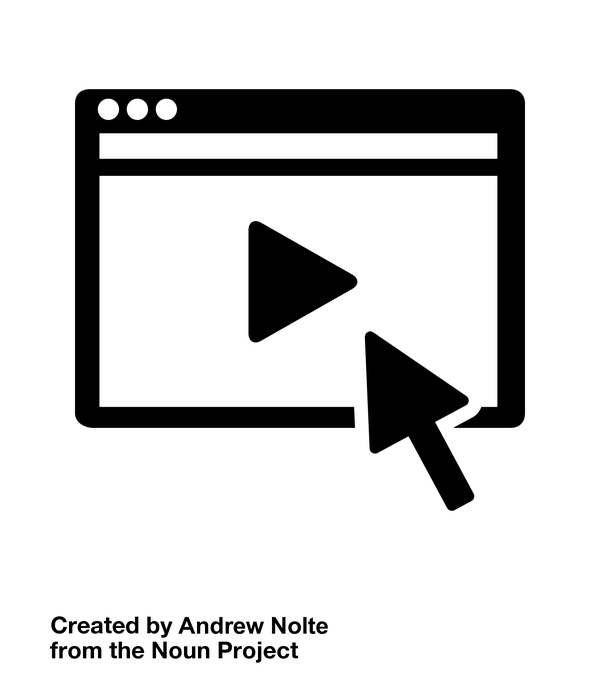 A recording of this video and call will be available on the Bookshelf
It’s cool if you Tweet --
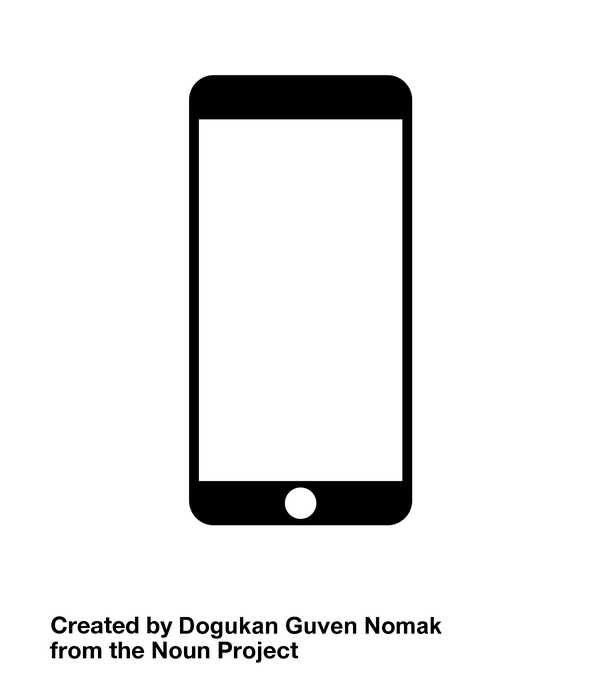 #OFAFellows
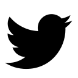 [Speaker Notes: 00:01 – 00:03 [2 min] – Aquiles

Before we get started, let’s review some logistics]
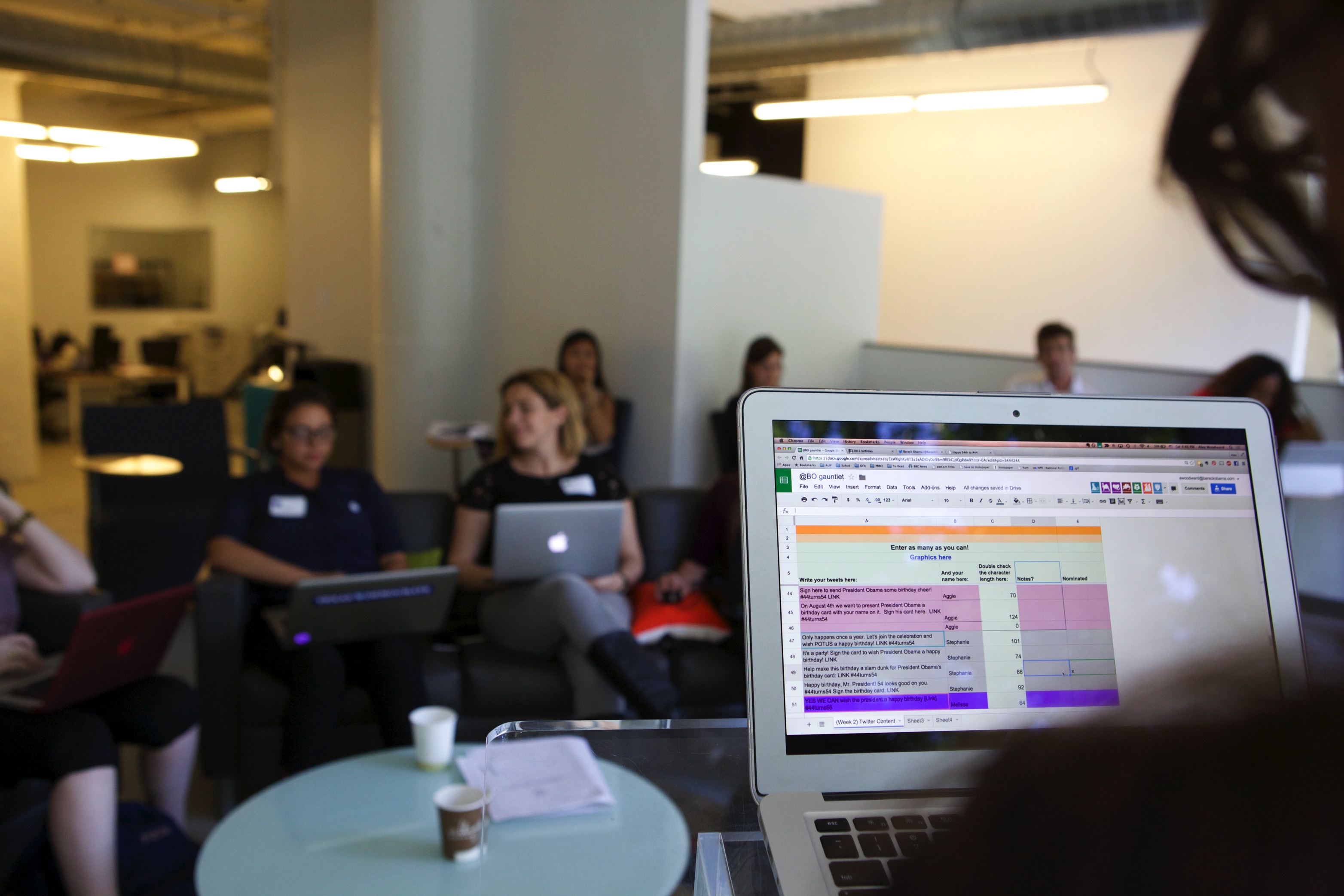 MANAGING TRAINING LOGISTICS
W/ CHELSEY WININGER
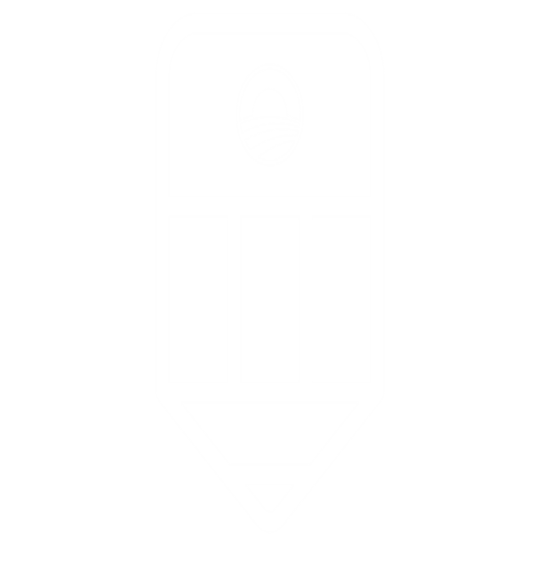 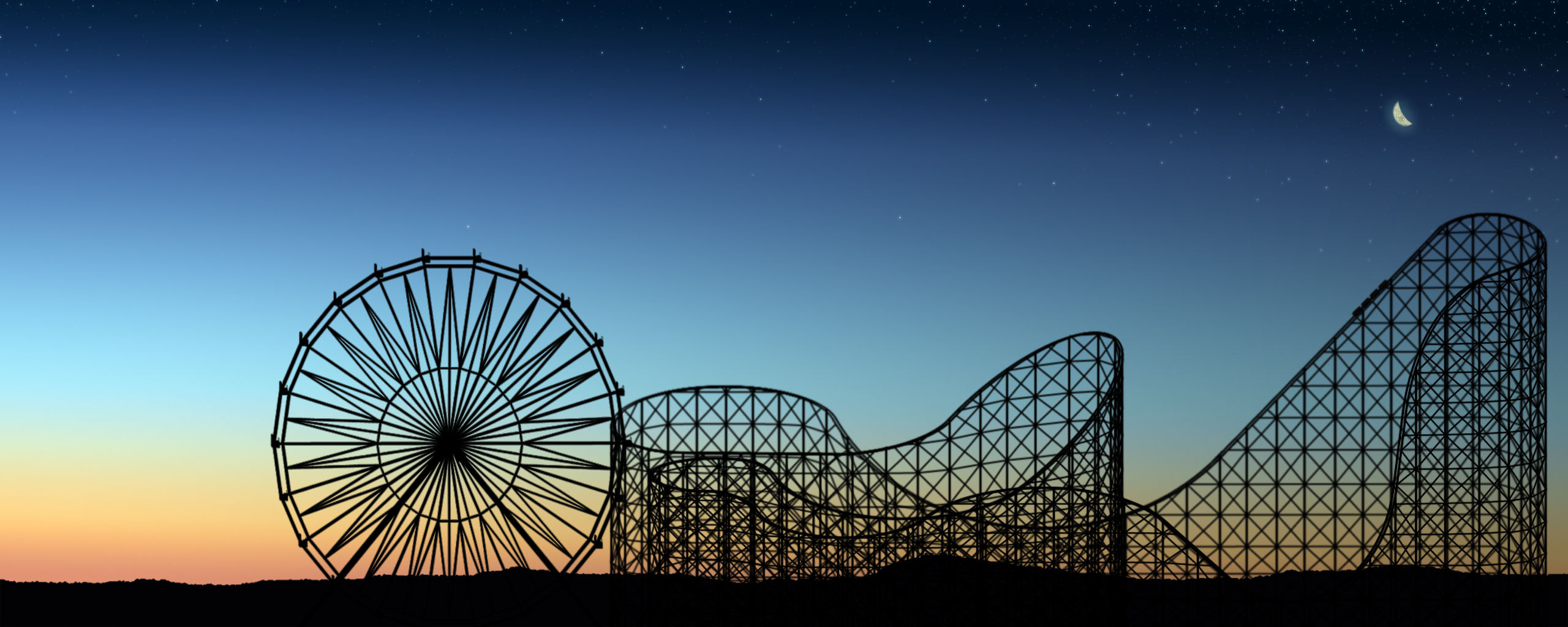 PROGRAM REVIEW
OUR TRAINING JOURNEY
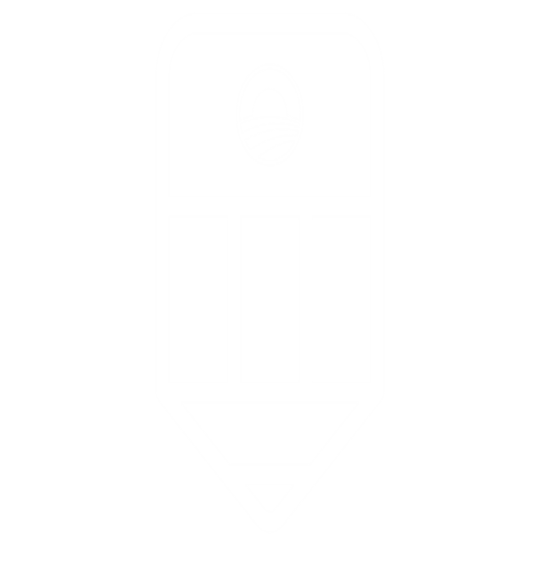 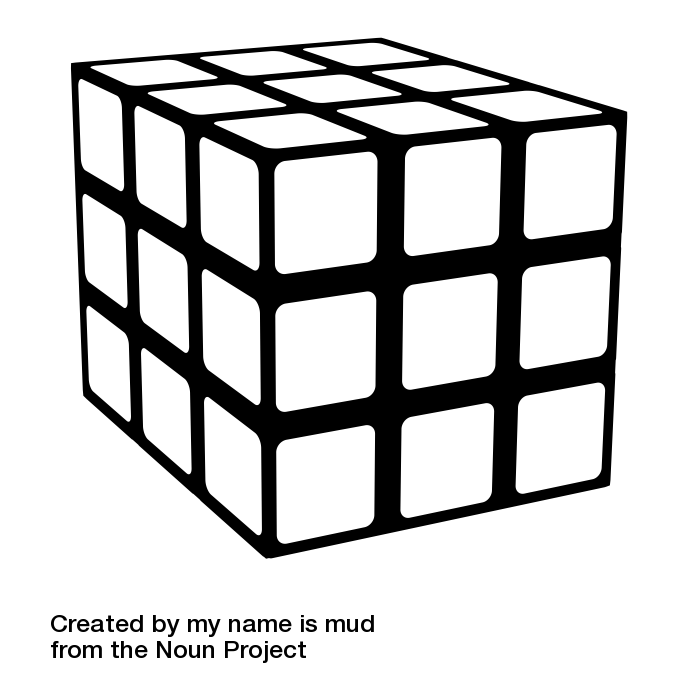 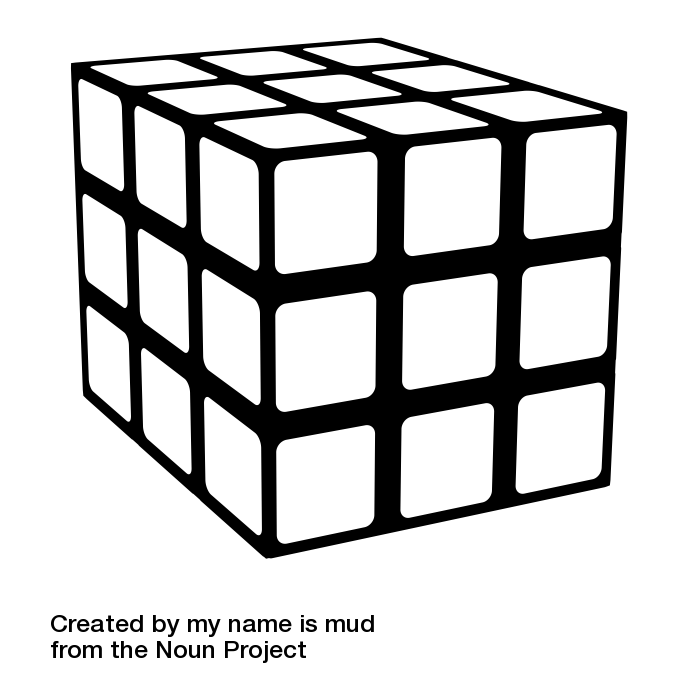 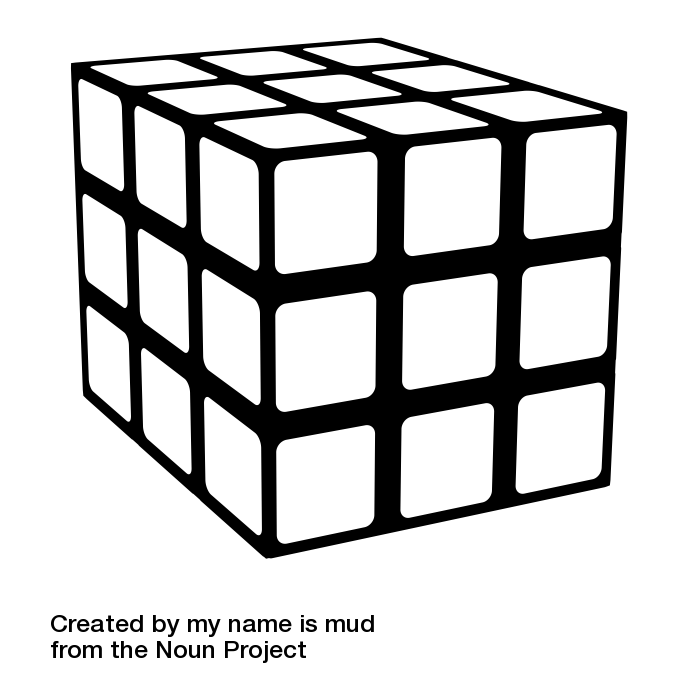 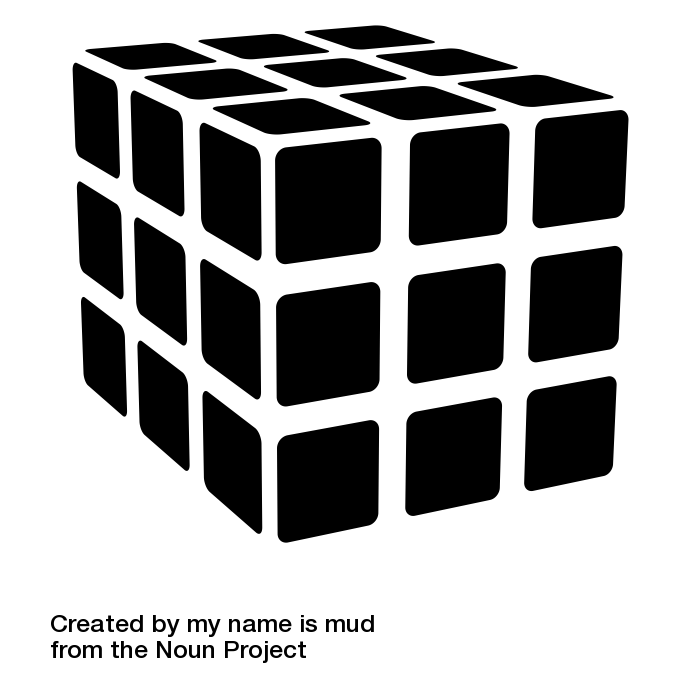 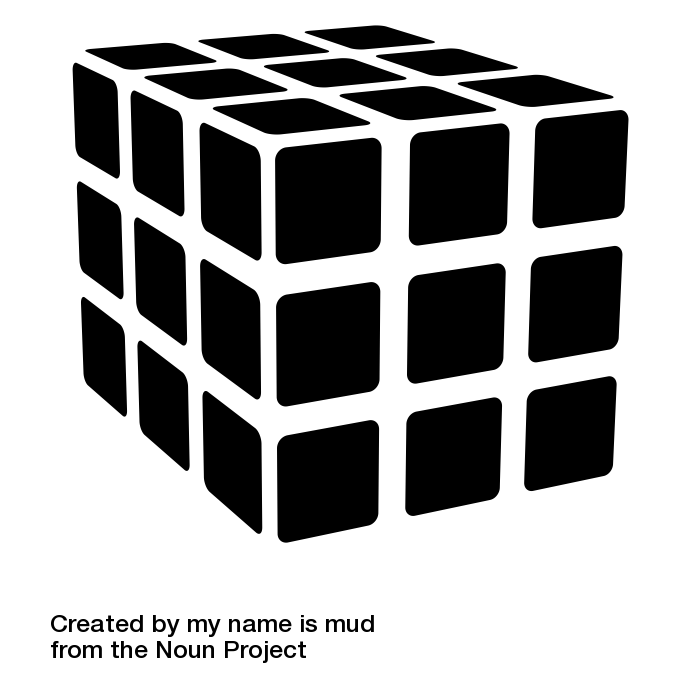 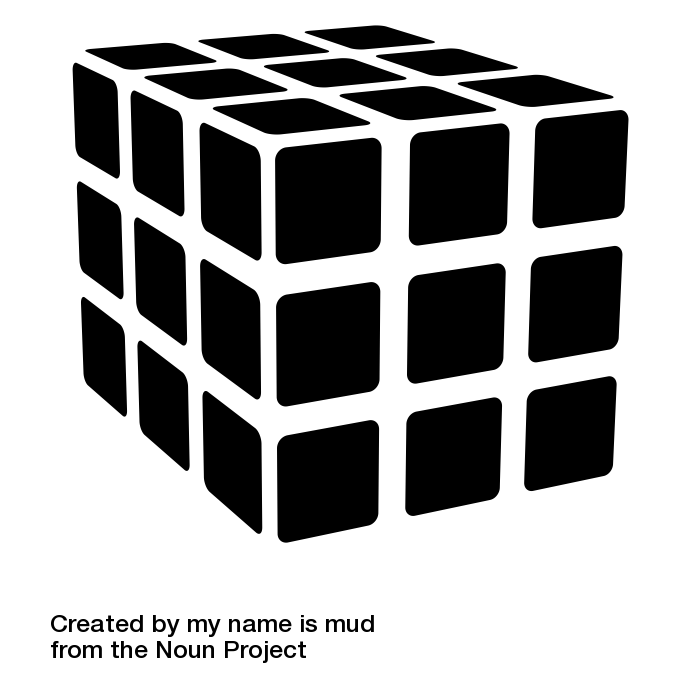 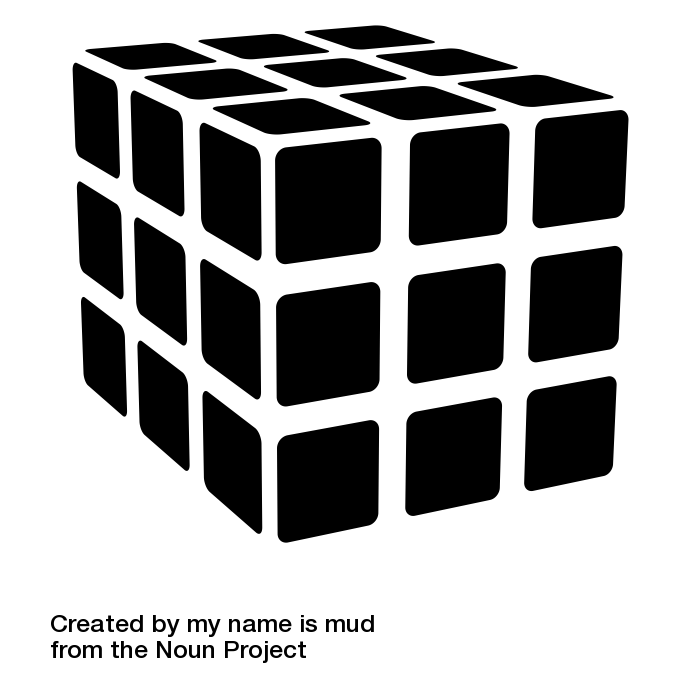 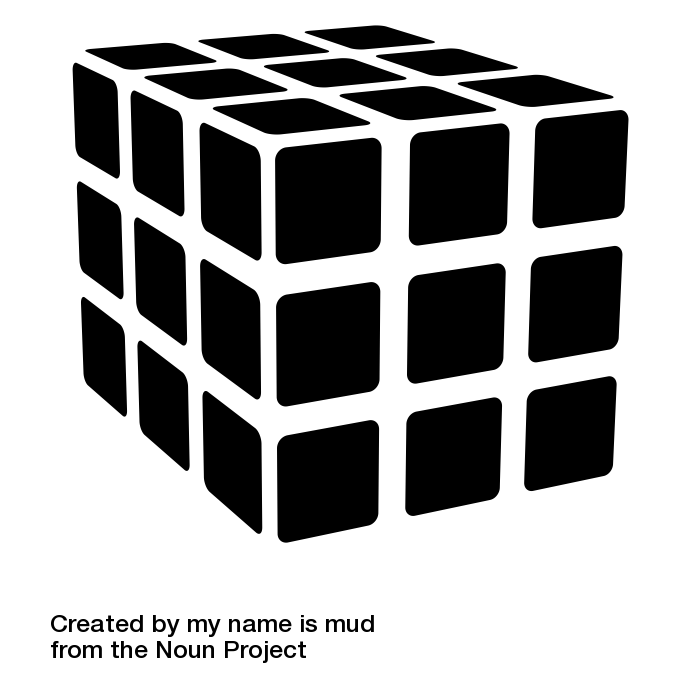 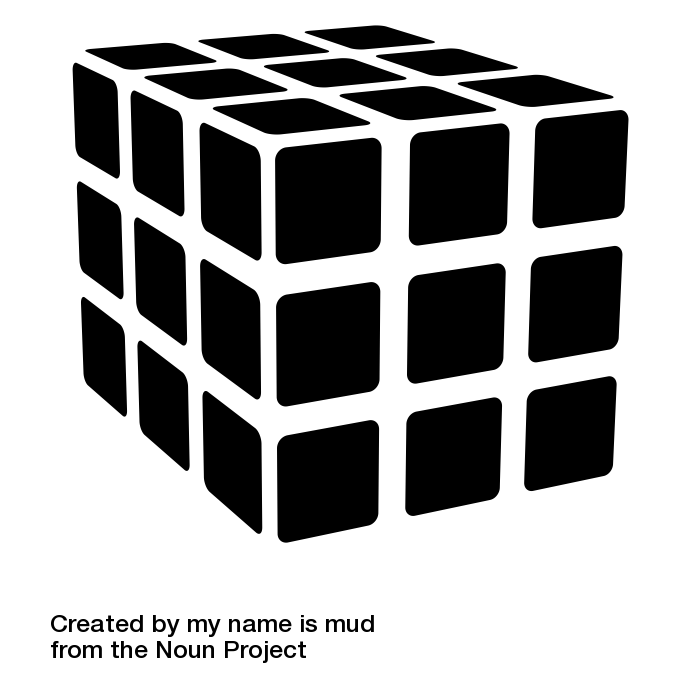 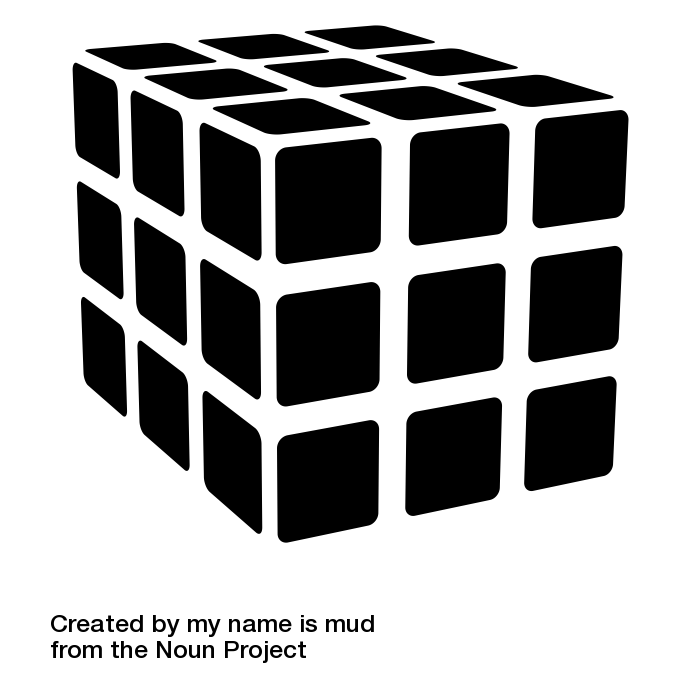 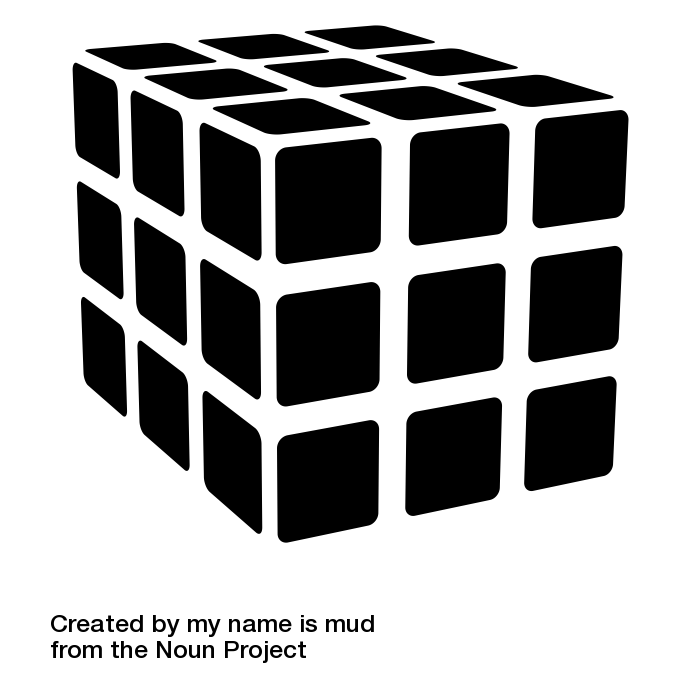 Training Module
Learning Journey
Training Program
PROCESS TO DESIGN A TRAINING MODULE
4
1
2
3
ESTABLISH LEARNING OBJECTIVES
PLAN A DEBRIEF
DESIGN LEARNING EXPERIENCE
WRITE UP-FRONT MATERIAL
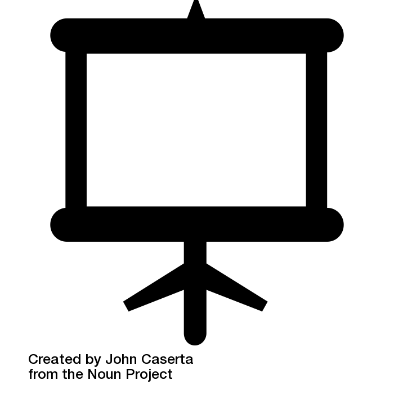 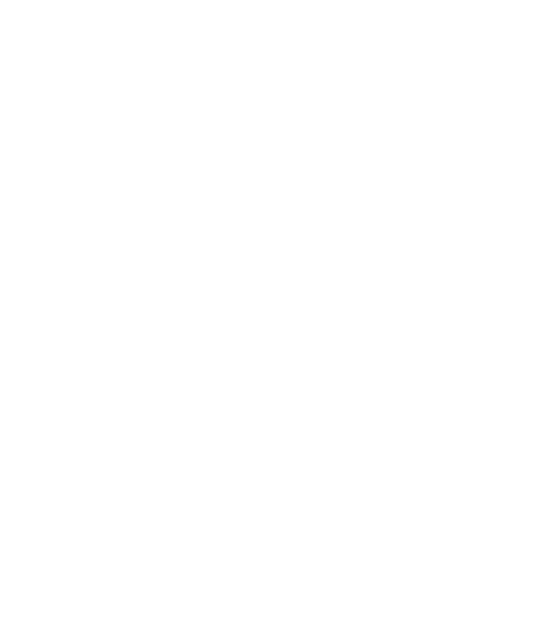 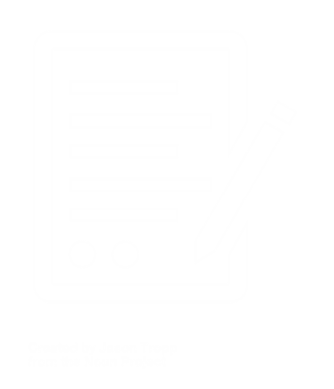 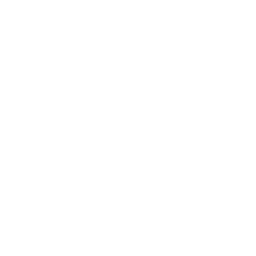 WORKSHEET
ANNOTATED AGENDA
SLIDE DECK
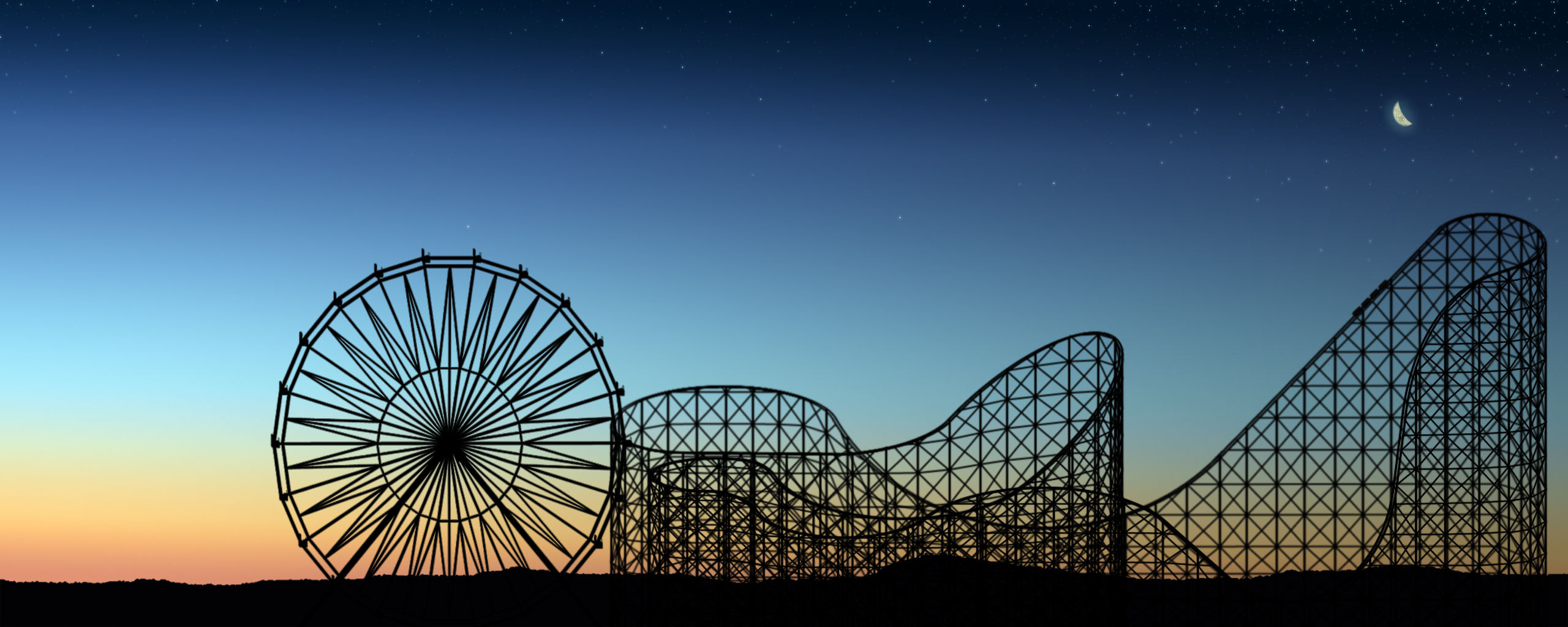 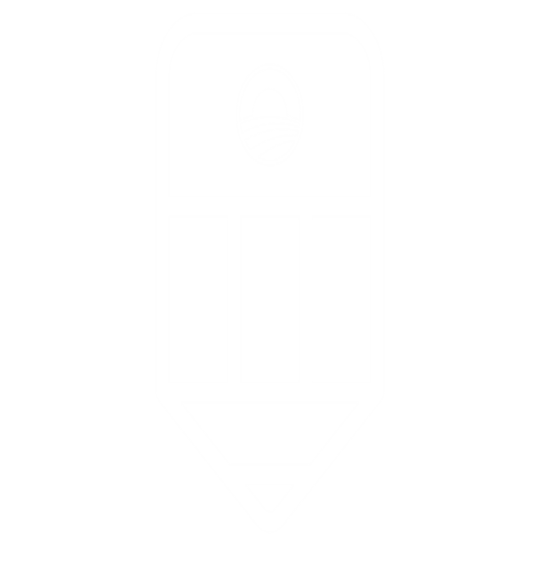 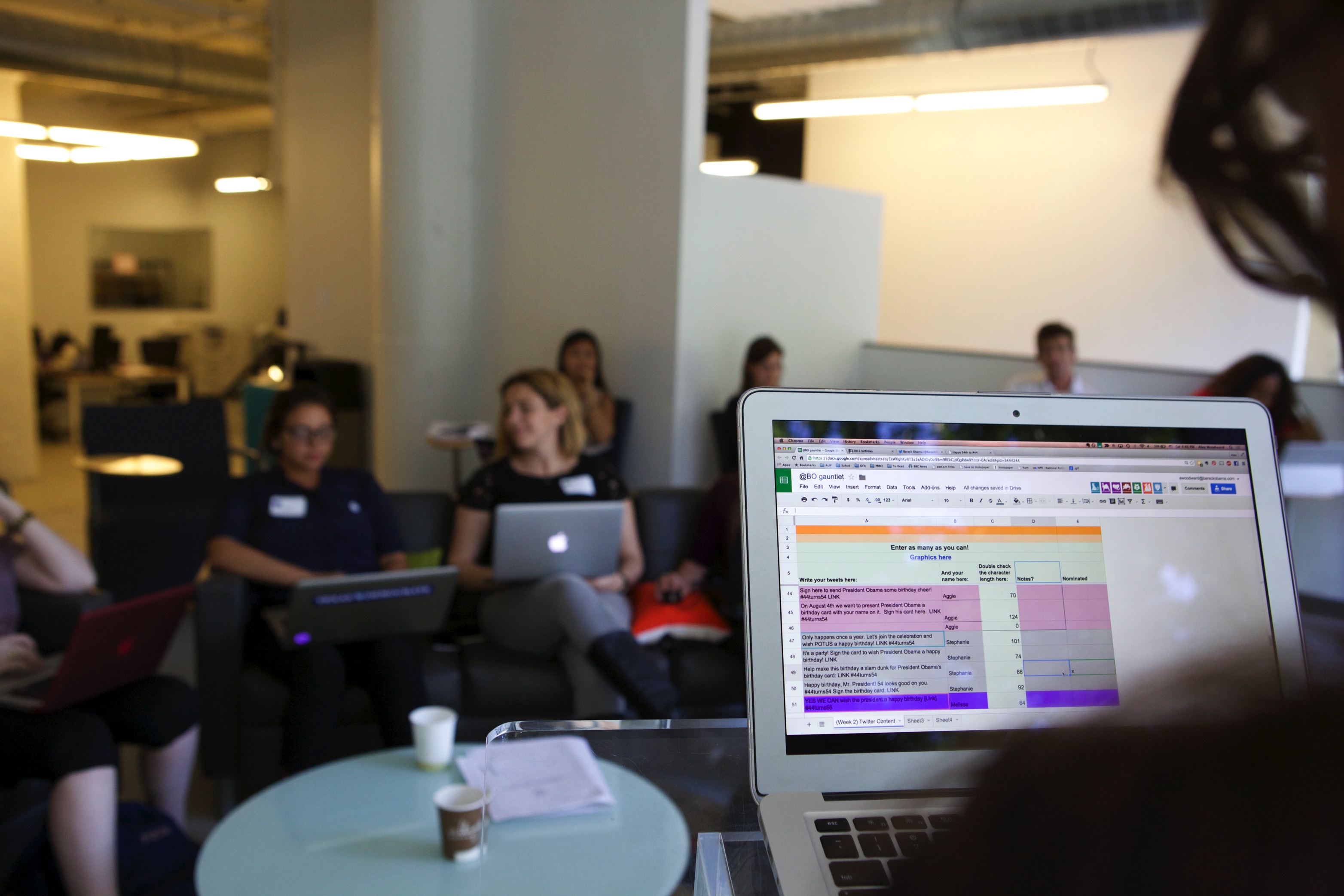 MANAGING TRAINING LOGISTICS
W/ CHELSEY WININGER
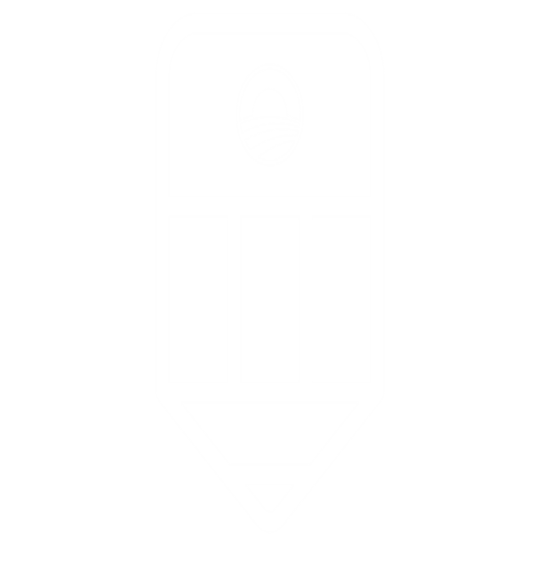 GOALS FOR TODAY
Learn management strategies and organizational tools to keep your training project on track and on time
K
S
Be able to build a taskmaster and staffing grid
Feel comfortable managing your project before it manages you
A
AGENDA FOR TODAY
Project Vs. Tasks

Organizational Tool: Taskmaster

Organizing a Staffing Grid

Debrief and Close
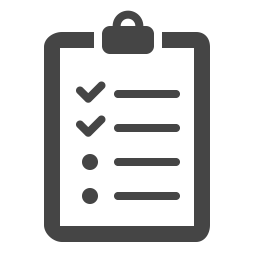 Your Turn!
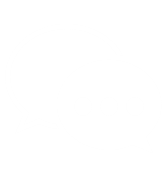 OUTCOME-BASED SCENARIO 

This weekend is the Train-the-Trainer Workshop

Work with your partner to write a list of the various actions that need to happen in order for the training to begin, run smoothly, and conclude successfully 

Training participants are expected to arrive at 9:00 AM. The training concludes at 5:00 PM 

Training participants will go through four modules throughout the day, taught by experts
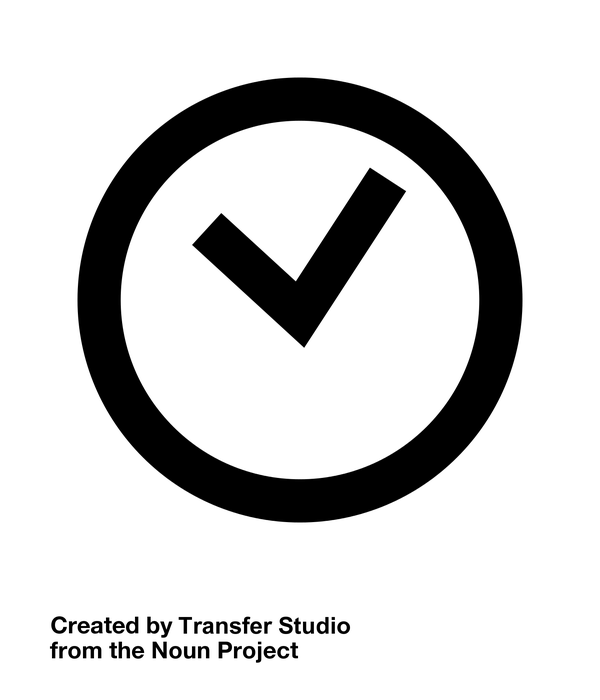 Experiential Activity #1
10 Minutes
ACCESS WORKBOOK
Your Turn!
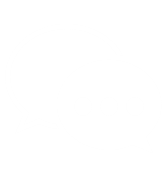 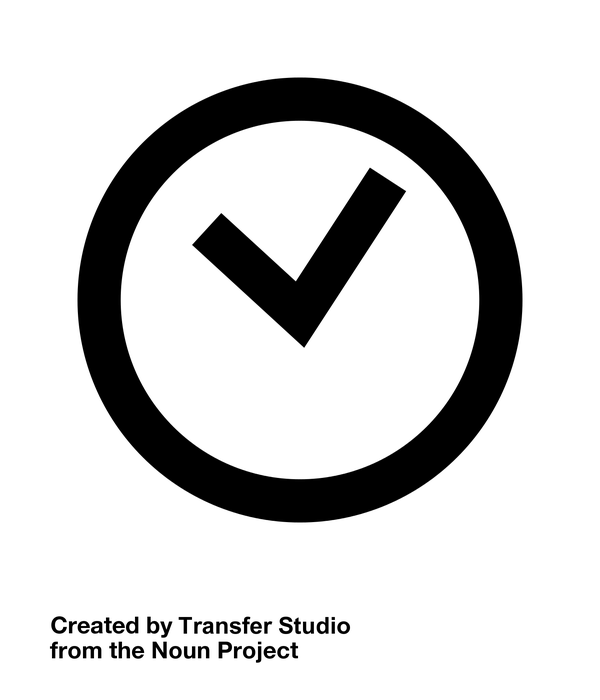 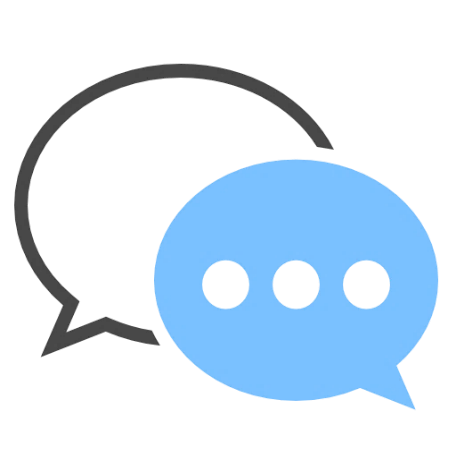 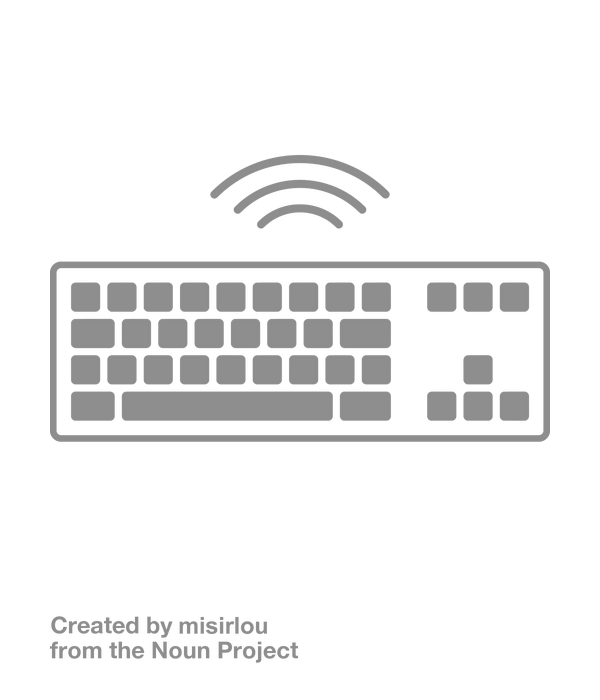 DEBRIEF
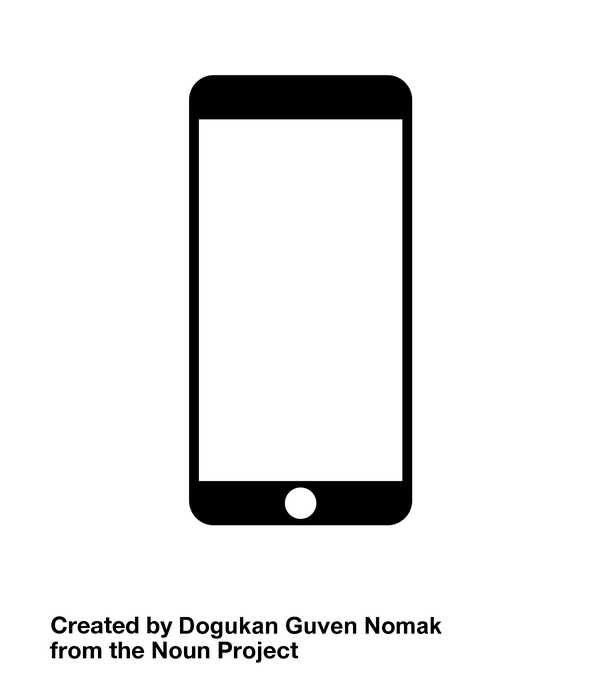 Type in chat box
OR
Press 1 on the phone
PROJECTS  VS.  TASKS
[Speaker Notes: What’s your biggest takeaway?]
PROJECT
TASK
A piece of work with a specific objective and a defined beginning and end
Made up of smaller units
PROJECT
TASK
A piece of work within a project with a defined beginning and end and which contributes to a larger goal
A piece of work with a specific objective and a defined beginning and end
The smallest unit that a project can be broken down into
Made up of smaller units
PROJECT
TASK
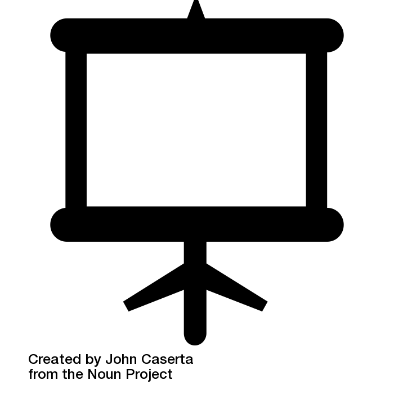 One-day training
PROJECT
TASK
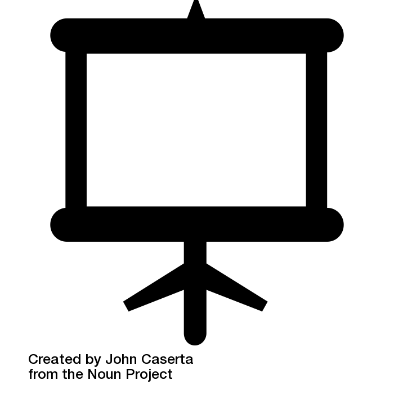 Confirm training participants
One-day training
PROJECT
TASK
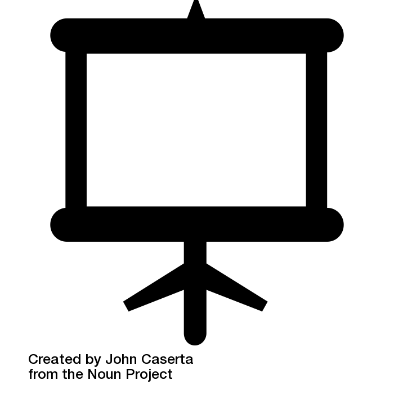 Place food order
One-day training
PROJECT
TASK
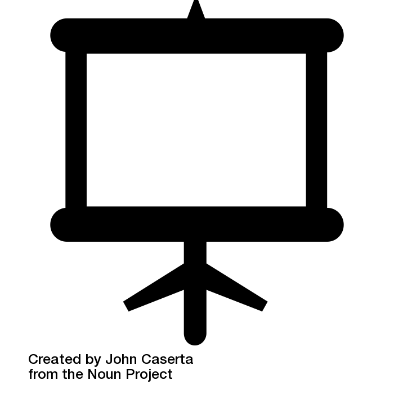 Practice w/ trainers
One-day training
Your Turn!
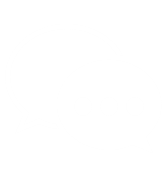 Review your previous action list 

Break your projects into smaller tasks
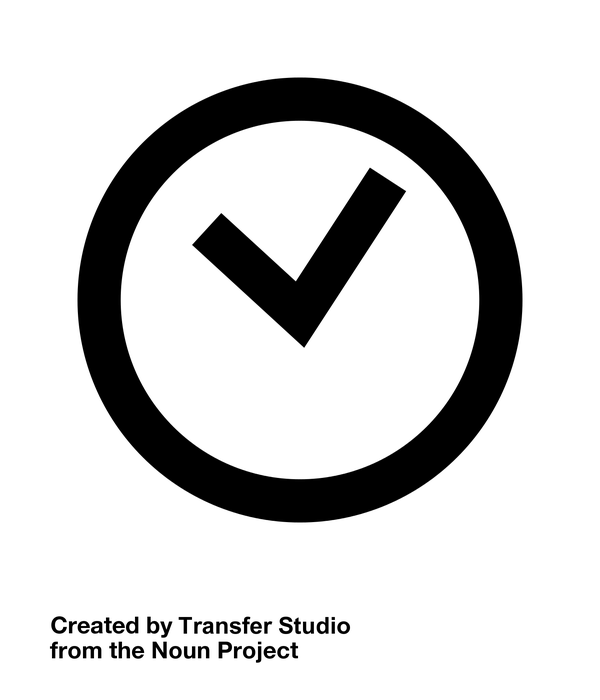 ACCESS WORKBOOK
Experiential Activity #2
10 Minutes
AGENDA FOR TODAY
Project Vs. Tasks

Organizational Tool: Taskmaster

Organizing a Staffing Grid

Debrief and Close
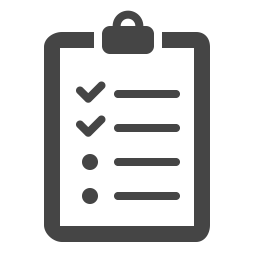 PROJECT: Digital Fellowship Practicum
TASKS:
Order Approval Stations Signs
Schedule dry-run with Digi Team
Confirm @BO Tweet 
Plan food
Order food
Confirm food 
Outline: Press Briefing 
Write glossary 
Buy Food
Press Briefing Email 
Friday Evening Email
Peer-Review Checklist 
Submission Form
Review Glossary
Review Press Briefing Outline
Create Evaluations for Sat and Sun
The Gaunlet
Design Simulation Guide
Review Simulation Guide
Dry-Run W/ Digi 
Develop the Gaunlet 
Send "See you tomorrow" Email 
Confirm Food
Complete Slides
PROJECT: Digital Fellowship Practicum
TASKS:
Order Approval Stations Signs
Schedule dry-run with Digi Team
Confirm @BO Tweet 
Plan food
Order food
Confirm food 
Outline: Press Briefing 
Write glossary 
Buy Food
Press Briefing Email 
Friday Evening Email
Peer-Review Checklist 
Submission Form
Review Glossary
Review Press Briefing Outline
Create Evaluations for Sat and Sun
The Gunlet
Design Simulation Guide
Review Simulation Guide
Dry-Run W/ Digi 
Develop the Gaunlet 
Send "See you tomorrow" Email 
Confirm Food
Complete Slides
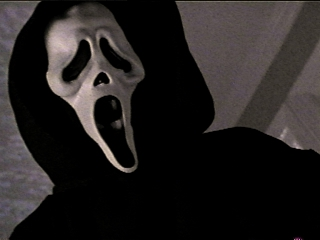 Share a moment when you were overwhelmed with a project and unable to delegate to others who wanted to help.
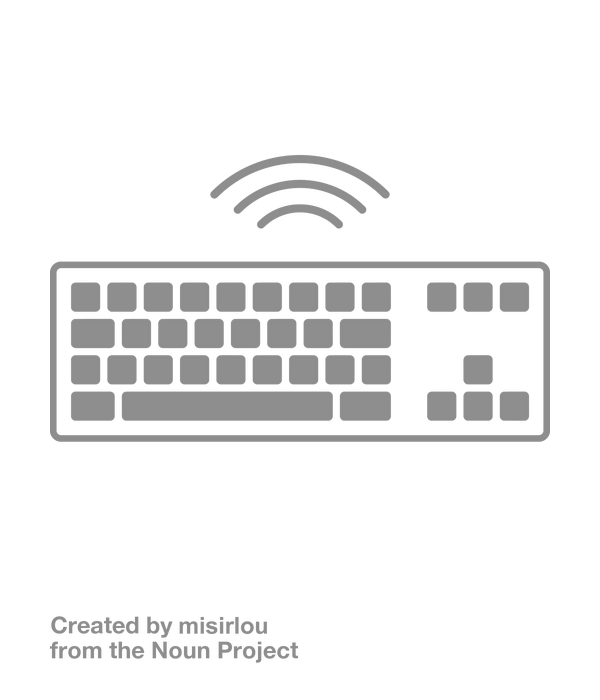 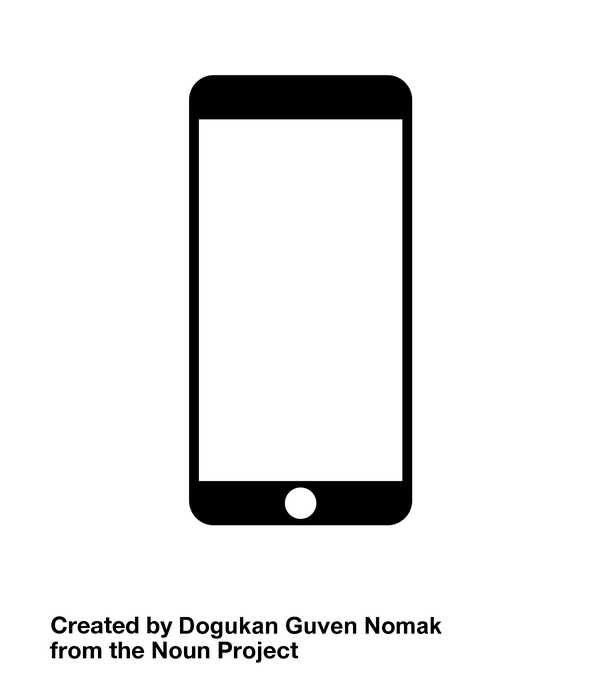 Type in chat box
OR
Press 1 on the phone
[Speaker Notes: What’s your biggest takeaway?]
The more organized you are, the more likely others will be able to help you complete a project.
Organizational Tools: Taskmaster
PROJECT: One day training
Organizational Tools: Taskmaster
PROJECT: One day training
DEADLINE
Organizational Tools: Taskmaster
PROJECT: One day training
DEADLINE
8/27
Organizational Tools: Taskmaster
PROJECT: One day training
TASK
DEADLINE
8/27
Organizational Tools: Taskmaster
PROJECT: One day training
TASK
DEADLINE
8/27
Place food order
Organizational Tools: Taskmaster
PROJECT: One day training
TASK
DEADLINE
OWNER
8/27
Place food order
Organizational Tools: Taskmaster
PROJECT: One day training
TASK
DEADLINE
OWNER
8/27
Place food order
Aquiles
Organizational Tools: Taskmaster
PROJECT: One day training
TASK
HELPER
DEADLINE
OWNER
8/27
Place food order
Aquiles
Chelsey
Organizational Tools: Taskmaster
PROJECT: One day training
STATUS
HELPER
DEADLINE
OWNER
TASK
Completed
Pending
8/27
Place food order
Aquiles
Chelsey
In Review
PROJECT: Digital Fellowship Practicum
TASKS:
Order Approval Stations Signs
Schedule dry-run with Digi Team
Confirm @BO Tweet 
Plan food
Order food
Confirm food 
Outline: Press Briefing 
Write glossary 
Buy Food
Press Briefing Email 
Friday Evening Email
Peer-Review Checklist 
Submission Form
Review Glossary
Review Press Briefing Outline
Create Evaluations for Sat and Sun
The Gaunlet
Design Simulation Guide
Review Simulation Guide
Dry-Run W/ Digi 
Develop the Gaunlet 
Send "See you tomorrow" Email 
Confirm Food
Complete Slides
Organizational Tools: Taskmaster
PROJECT: One day training
STATUS
HELPER
DEADLINE
OWNER
TASK
Completed
Pending
8/27
Place food order
Aquiles
Chelsey
In Review
Your Turn!
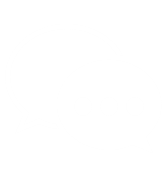 Work with your partner to assemble your list of tasks into a taskmaster. Your owners and helpers can be arbitrary

You have until Friday to complete all of your tasks. Use this information to determine your deadlines
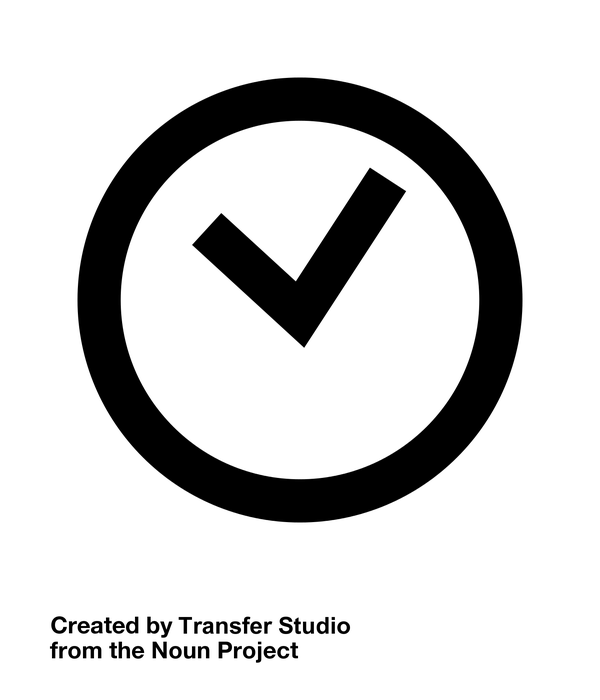 Experiential Activity #2
10 Minutes
ACCESS WORKBOOK
AGENDA FOR TODAY
Project Vs. Tasks

Organizational Tool: Taskmaster

Organizing a Staffing Grid

Debrief and Close
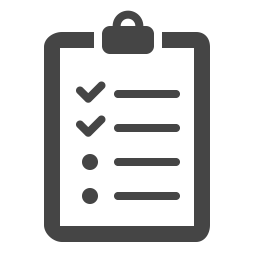 TASKMASTER   VS.   STAFFING GRID
[Speaker Notes: What’s your biggest takeaway?]
TASKMASTER   VS.   STAFFING GRID
Keeps your entire project on track
[Speaker Notes: What’s your biggest takeaway?]
TASKMASTER   VS.   STAFFING GRID
Keeps your training/event day on track
[Speaker Notes: What’s your biggest takeaway?]
Organizational Tools: Staffing Grid
Training Day
TIMER
TIME
OWNER
TASK
9:00 – 9:30
Set-up breakfast
Aquiles
Chelsey
[Speaker Notes: What’s your biggest takeaway?]
Organizational Tools: Staffing Grid
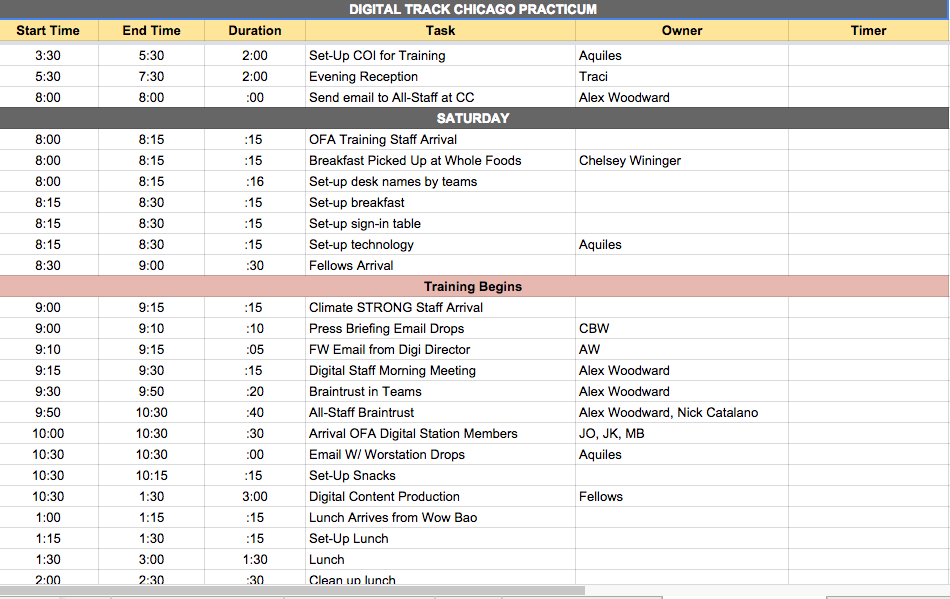 [Speaker Notes: What’s your biggest takeaway?]
What tasks should be assigned to an owner on training day?
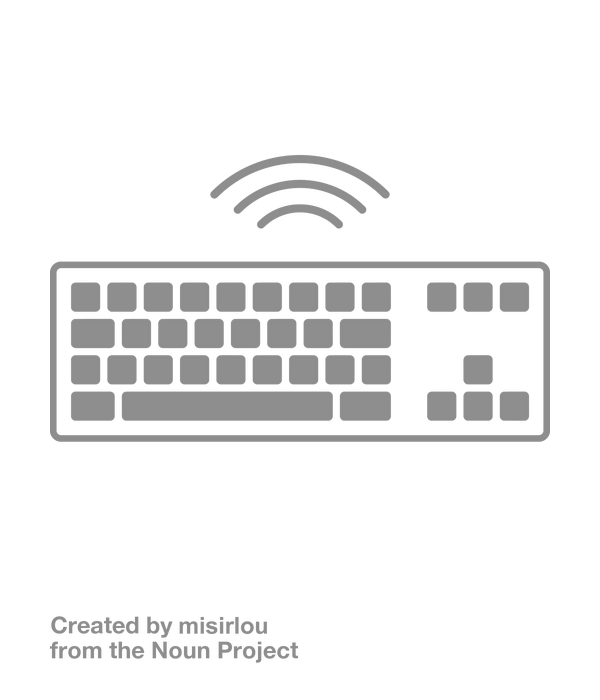 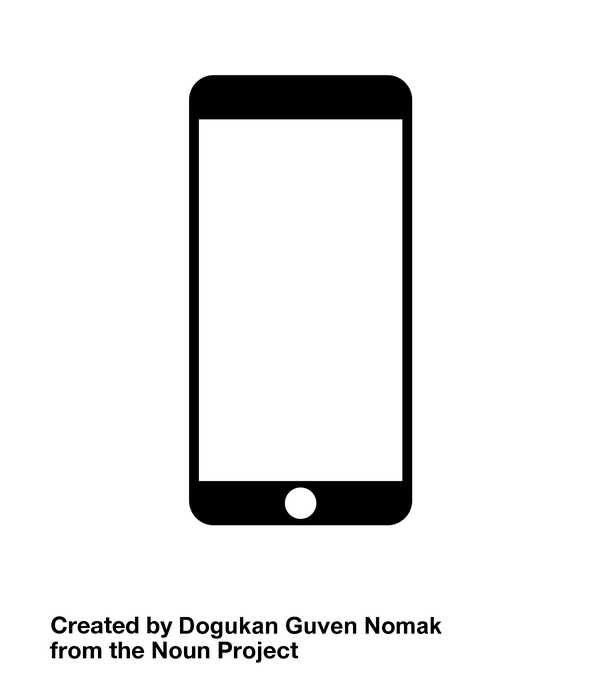 Type in chat box
OR
Press 1 on the phone
[Speaker Notes: What’s your biggest takeaway?]
AGENDA FOR TODAY
Project Vs. Tasks

Organizational Tool: Taskmaster

Organizing a Staffing Grid

Debrief and Close
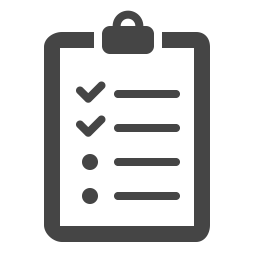 GOALS FOR THIS SESSION
KEY TAKEAWAY
A taskmaster and staffing grid help managers outline that tasks that need to happen, and delegate accordingly
Learn management strategies and organizational tools to keep your training project on track and on time
Taskmasters and staffing grids include: Deadline or time; tasks; owners; timers; status
Be able to build a taskmaster and staffing grid
You can only manage your project if your know all the tasks that must happen in order to begin and complete the project
Feel comfortable managing your project before it manages you
What was your biggest “aha” moment?
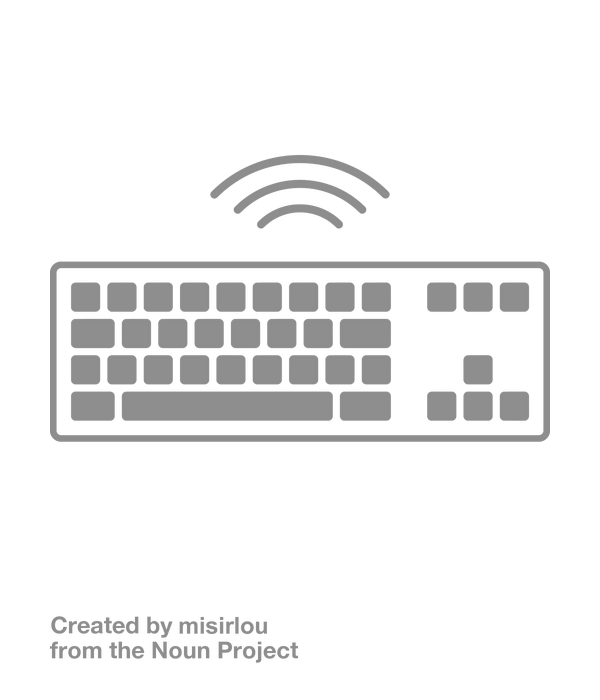 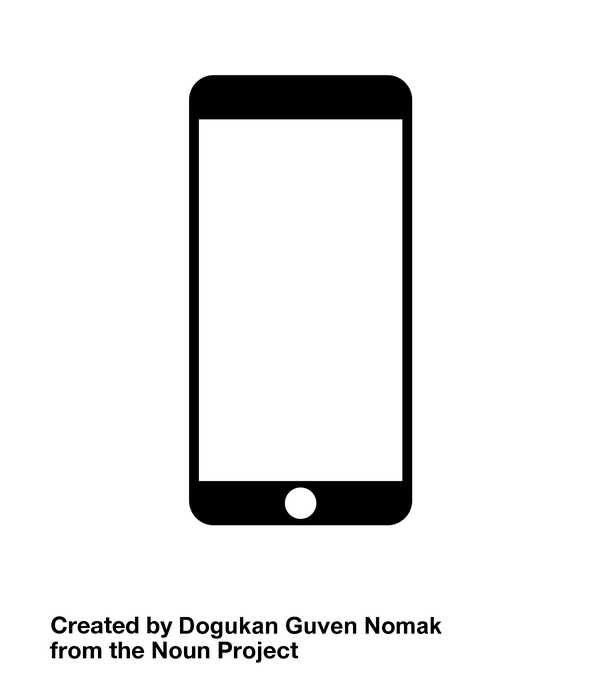 Type in chat box
OR
Press 1 on the phone
[Speaker Notes: What’s your biggest takeaway?]
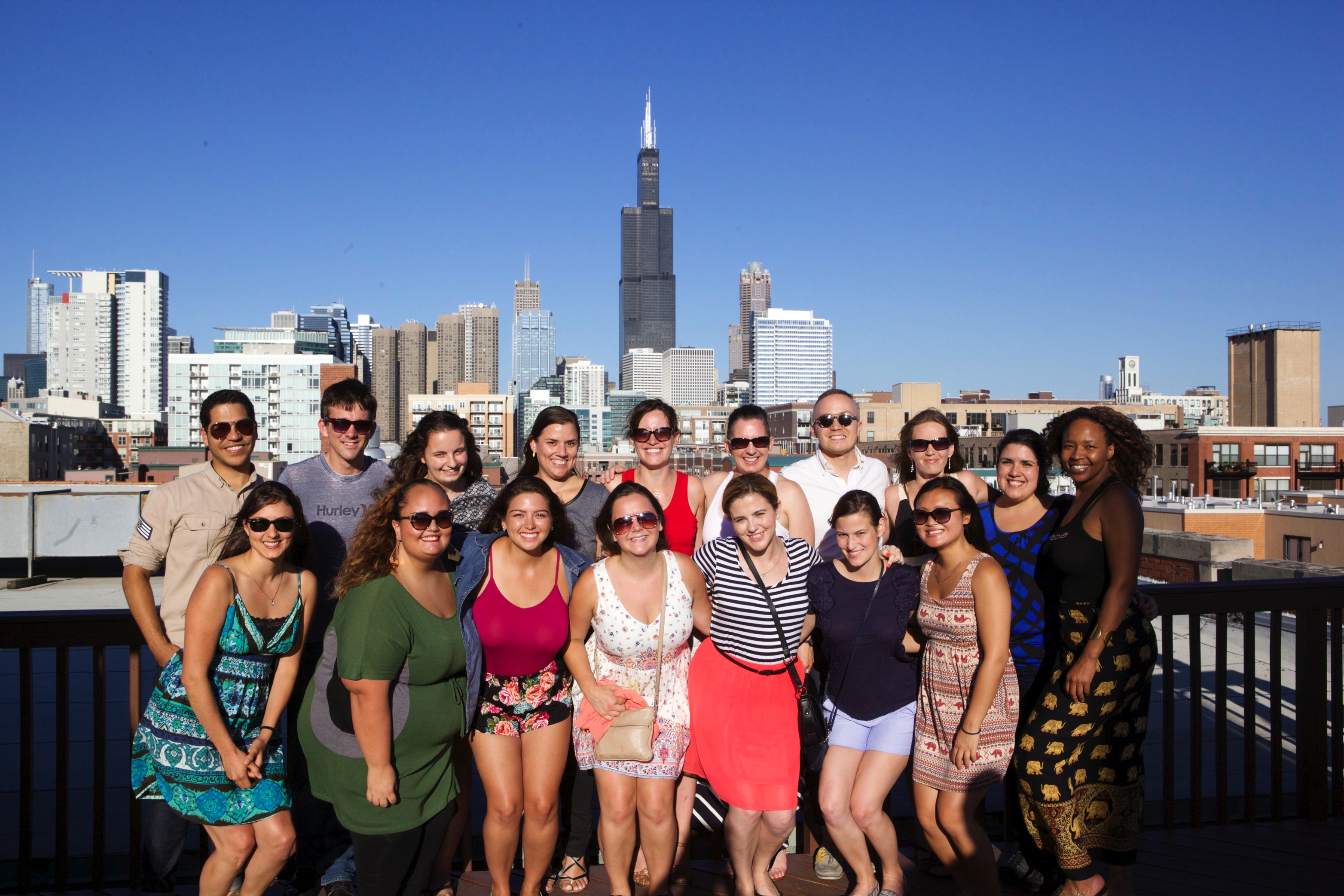 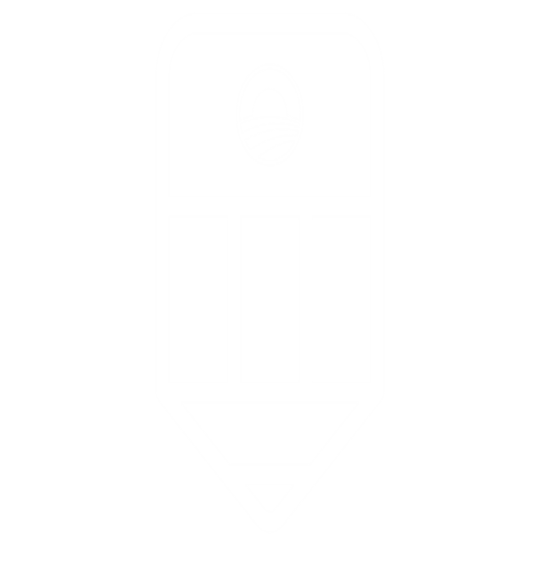